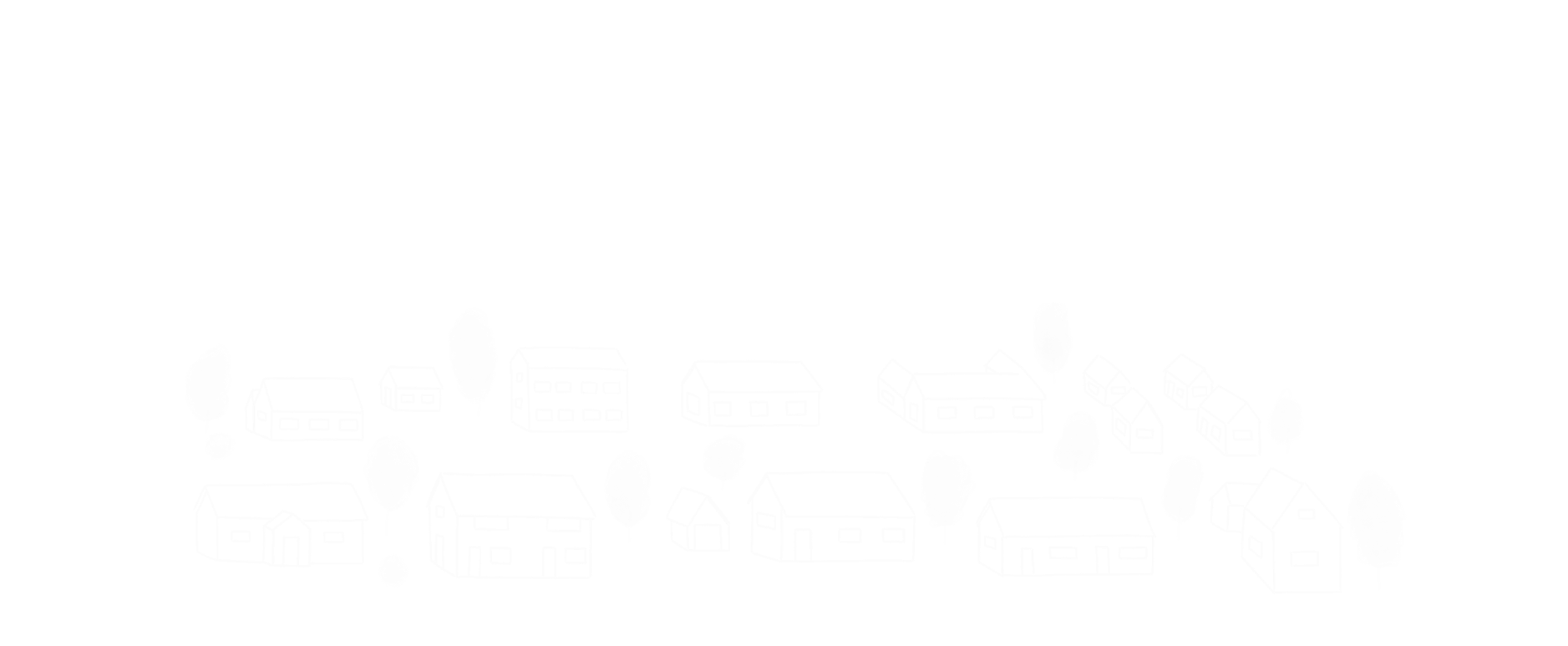 Middle Housing in [city name]
City of [city name]
[date]
1
Overview
What is middle housing?
Why is middle housing important?
How will middle housing change my neighborhood?
What is [city name] doing to address housing needs?
2
Project Background (1)
This meeting is part of a grant-funded project (Washington State Department of Commerce Middle Housing Grant)
Collaboration between Milton, University Place, Fife, Gig Harbor, and Edgewood
These cities are part of a larger housing affordability partnership: South Sound Housing Affordability Partners (SSHA³P)
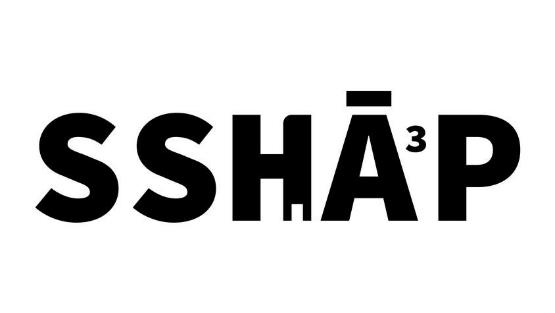 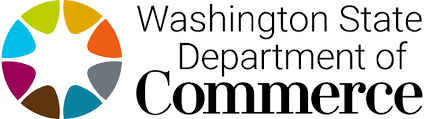 3
[Speaker Notes: Strike this slide.]
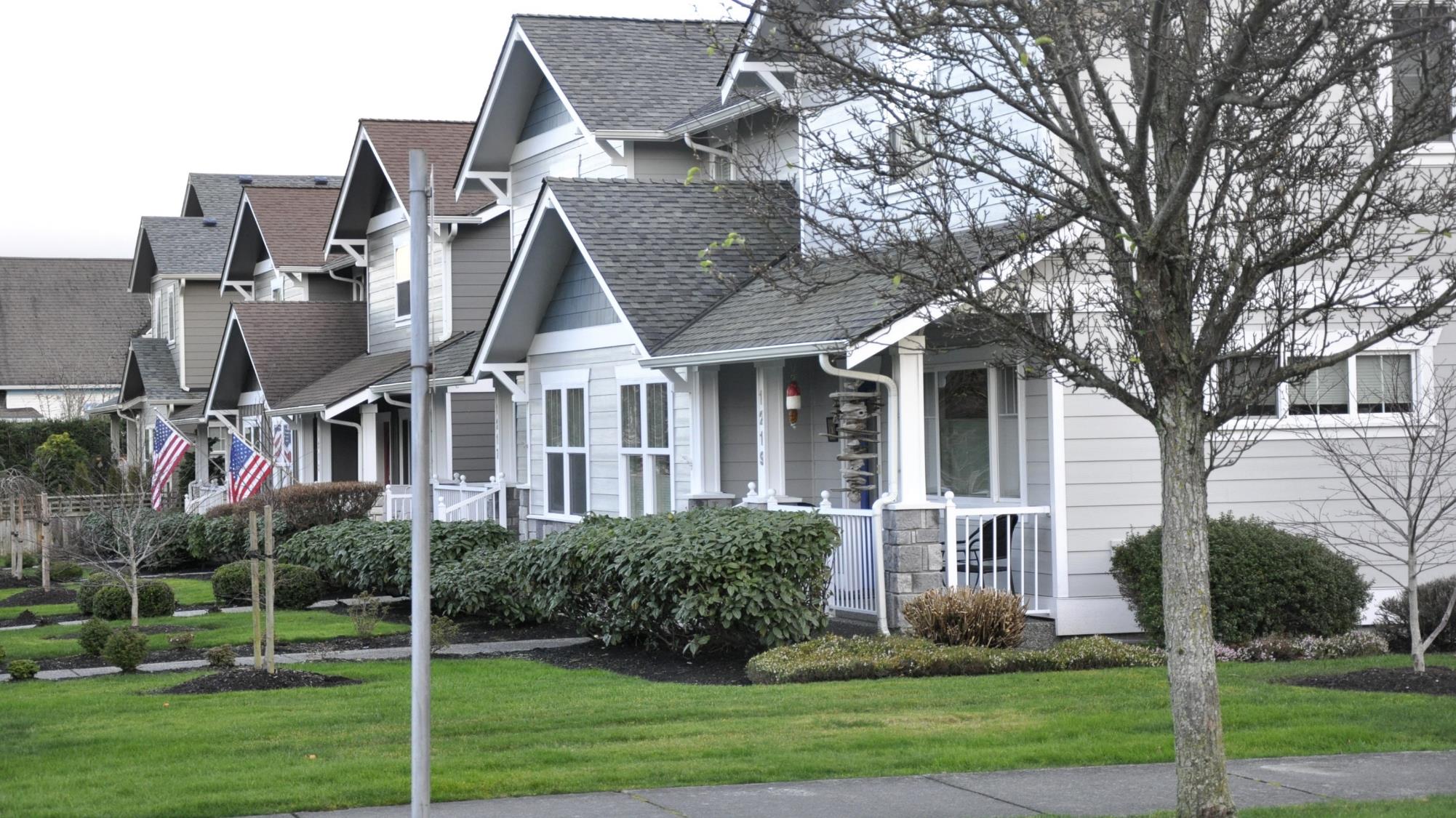 What is Middle Housing?
4
Image from Sightline Institute
Middle housing is housing that falls between single-family houses and larger apartment buildings.
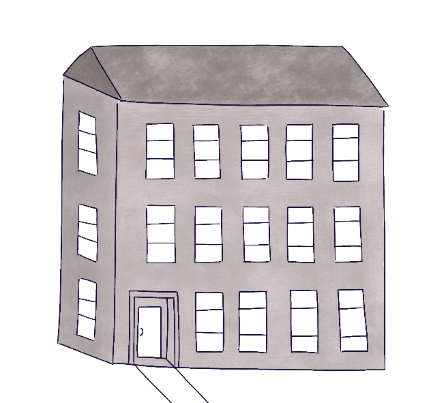 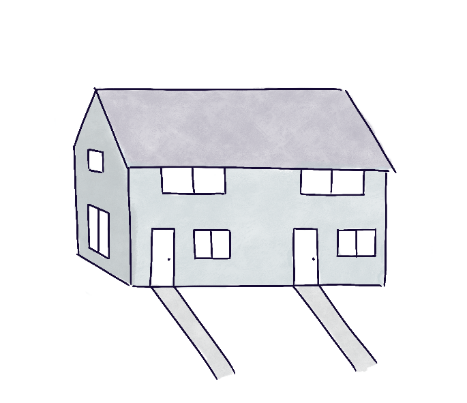 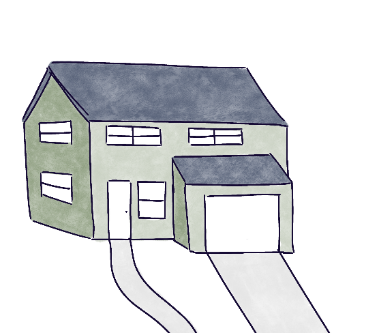 Single-family housing
Larger units
Low density
More expensive to build on a per-unit basis
MIDDLE HOUSING
Multifamily housing
Smaller units
High density
Less expensive to build on a per-unit basis
5
More about middle housing
Townhouses
Duplexes
Triplexes
Fourplexes
Sixplexes
Courtyard buildings
Cottage housing
Live/work lofts
Mother-in-law units / Accessory Dwelling Units (ADUs)
Commonly built in Washington communities until the mid-20th century.
Architectural style, scale, and density of middle housing can be similar to single-family homes.
Promotes more efficient use of existing infrastructure and more walkable neighborhoods.
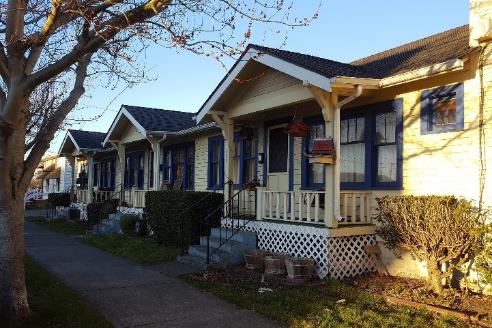 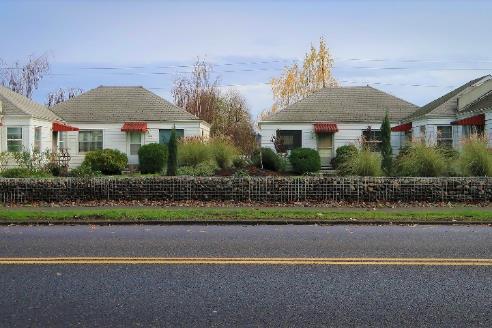 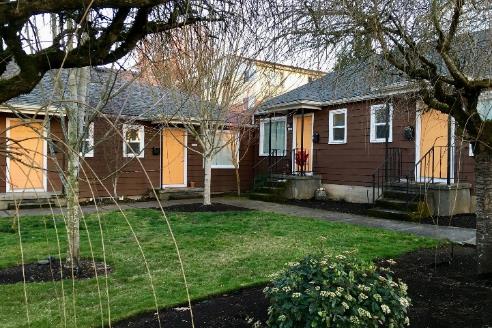 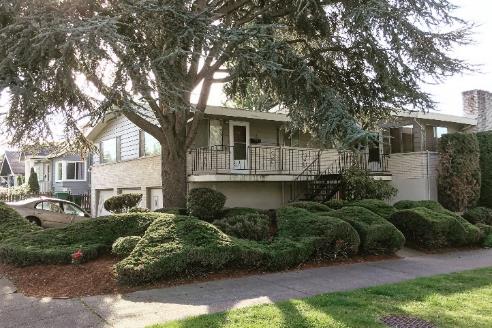 Examples from Sightline Institute
6
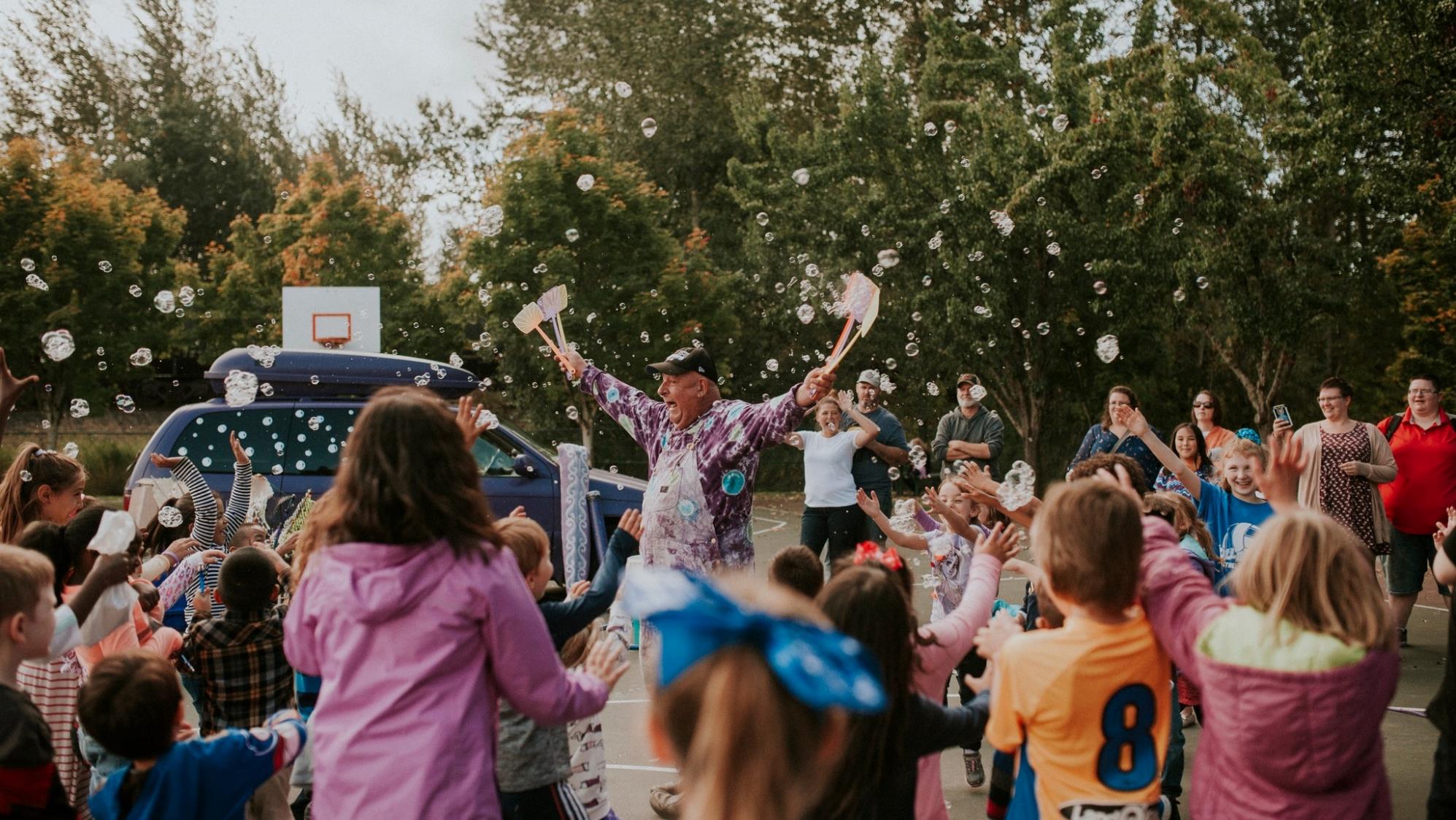 Why is Middle Housing important?
7
Middle housing is one of many efforts to address housing affordability in Pierce County.
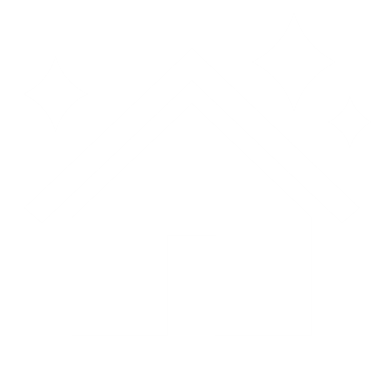 Housing costs have risen 3x as fast as incomes over the past 10 years
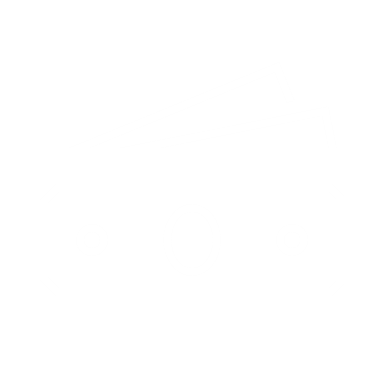 About ½ of renters spend more than 30% of their income on rent
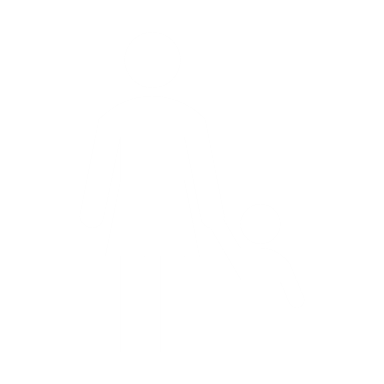 1 in 3 households spend more than 30% of their income on housing
To purchase an average home, you would have to make more than 1.5x the county median income
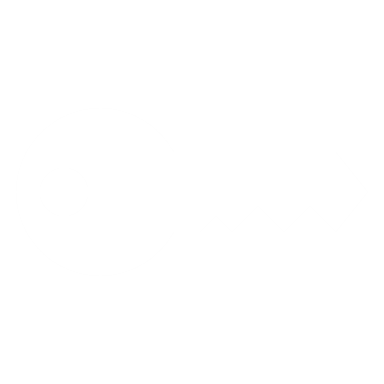 8
[Speaker Notes: Housing costs have risen 3x as fast as incomes over the past 10 years (2010 – 2011)

	Housing Cost Change	Income Change	Ratio
Edgewood		393%		45%	8.75
Fife		164%		44%	3.68
Gig Harbor		157%		58%	2.70
Milton		101%		34%	2.95
University Place	170%		49%	3.46

Housing Cost Burden (spending more than 30% of income on housing)
	Edgewood		34%
	Fife		44%
	Gig Harbor		46%
	Milton		34%
	University Place	32%

About ½ of renters spend more than 30% of their income on rent
	Edgewood 		9% 
	Fife		17%
	Gig Harbor		16%
	Milton		25%
	University Place	14%

Median Income Buyer Index (The median income household has XX% of the income necessary to buy a house at the current median selling price) (2022 Q3) (WCRER) https://wcrer.be.uw.edu/housing-market-data-toolkit/affordability-index/
	Edgewood 		79
	Fife		69
	Gig Harbor		55
	Milton		
	University Place	62]
Young families
First-time homebuyers
Single households
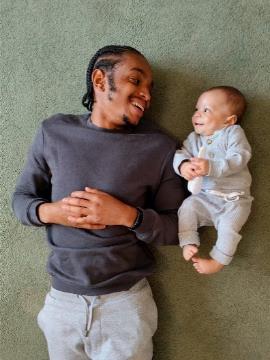 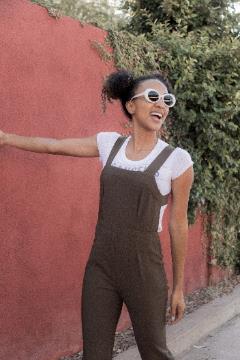 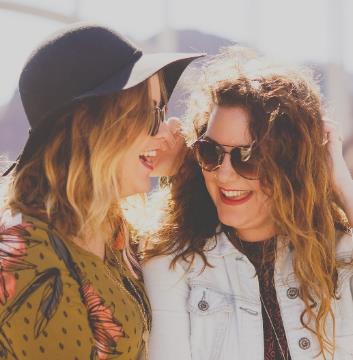 Middle housing serves housing needs not met by single-family homes or large-scale multifamily development.
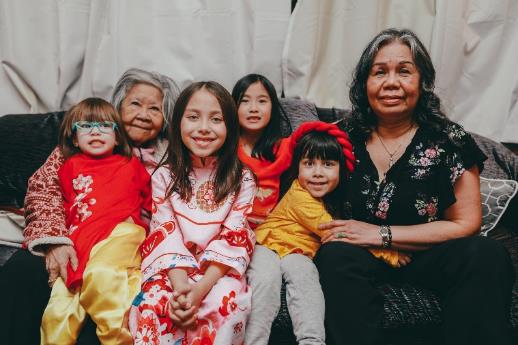 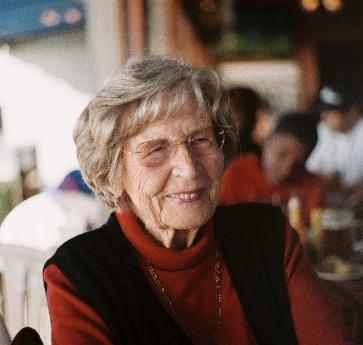 Older adults
Multigenerationalhouseholds
9
Because we have different housing needs throughout our lifetime.
Middle housing can benefit everyone in our community.
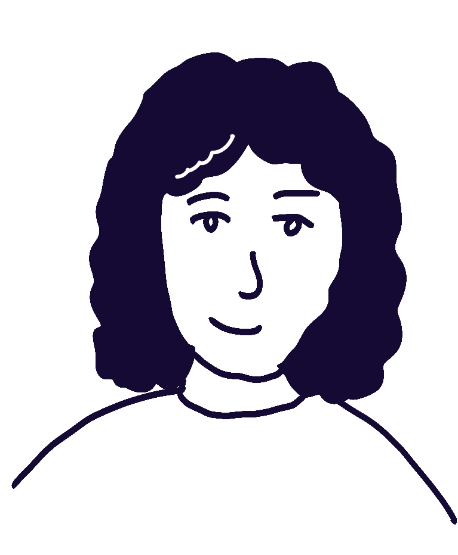 10
Housing needs change over the course of our lives.
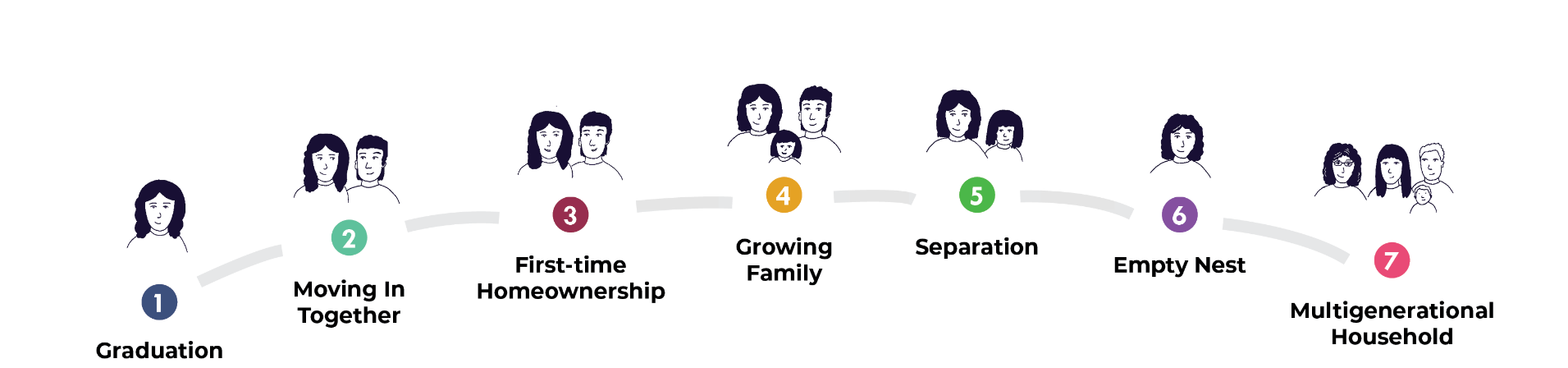 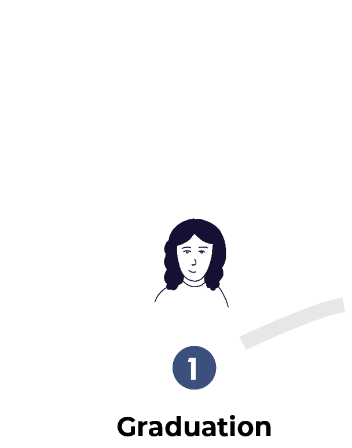 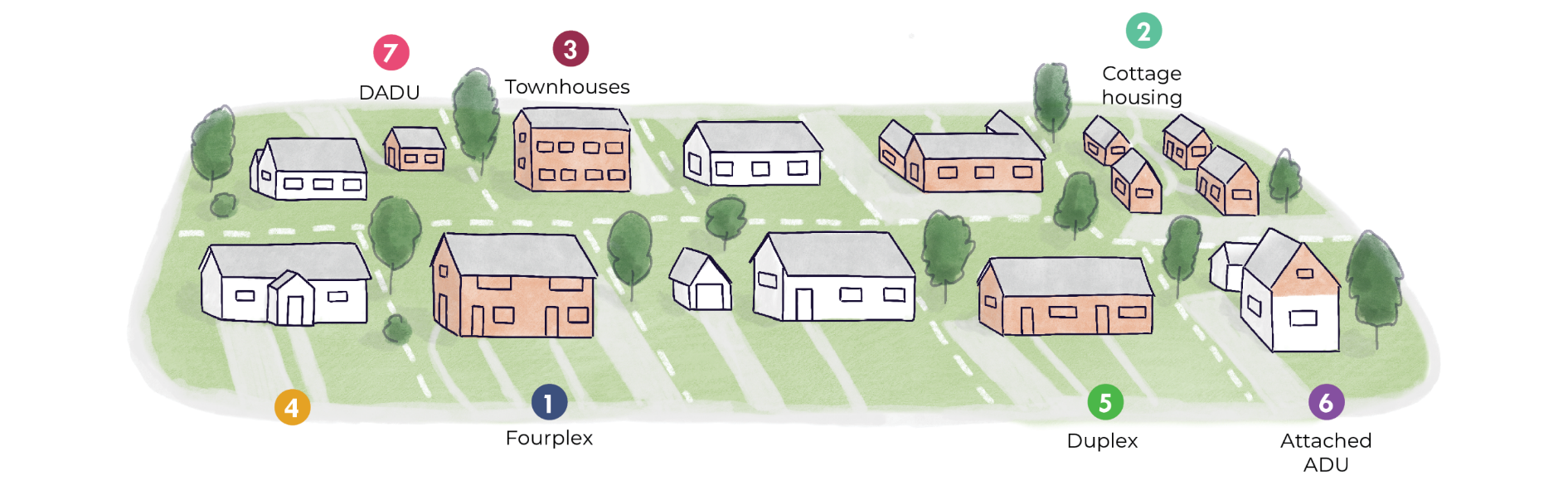 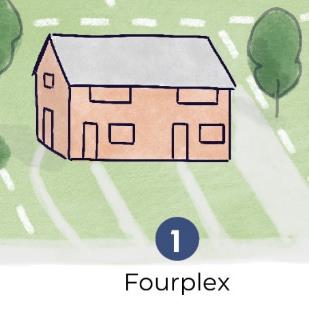 Single-family home
Single-family home
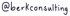 11
[Speaker Notes: Perhaps make the top line – Housing needs change over the course of our lives.]
Housing needs change over the course of our lives.
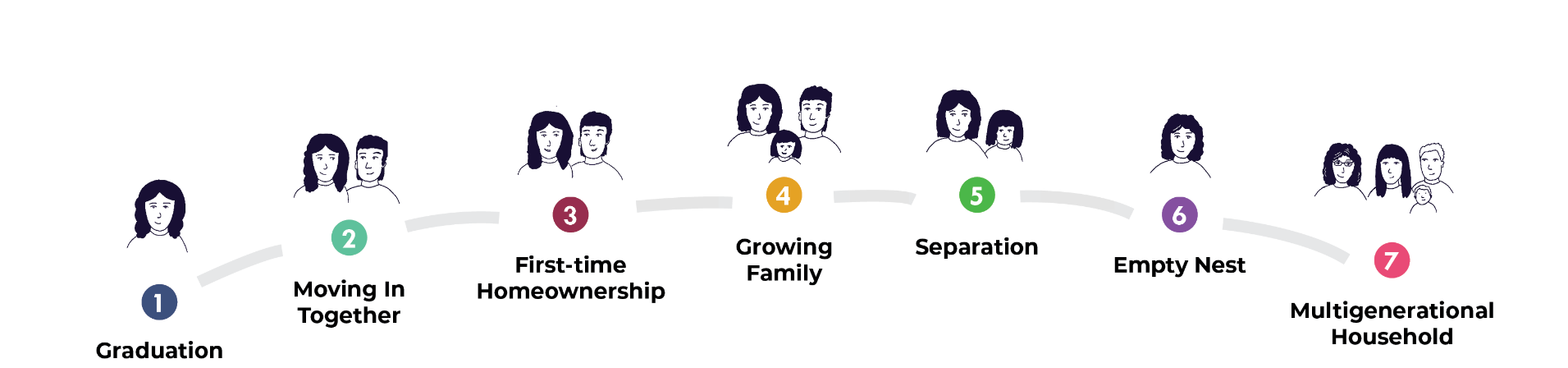 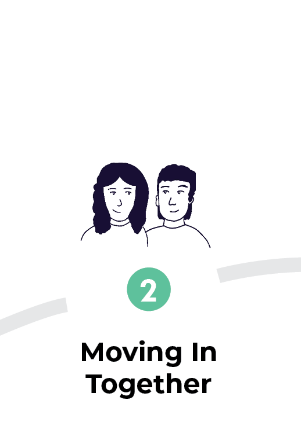 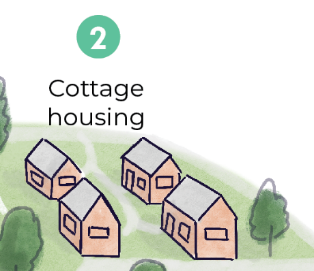 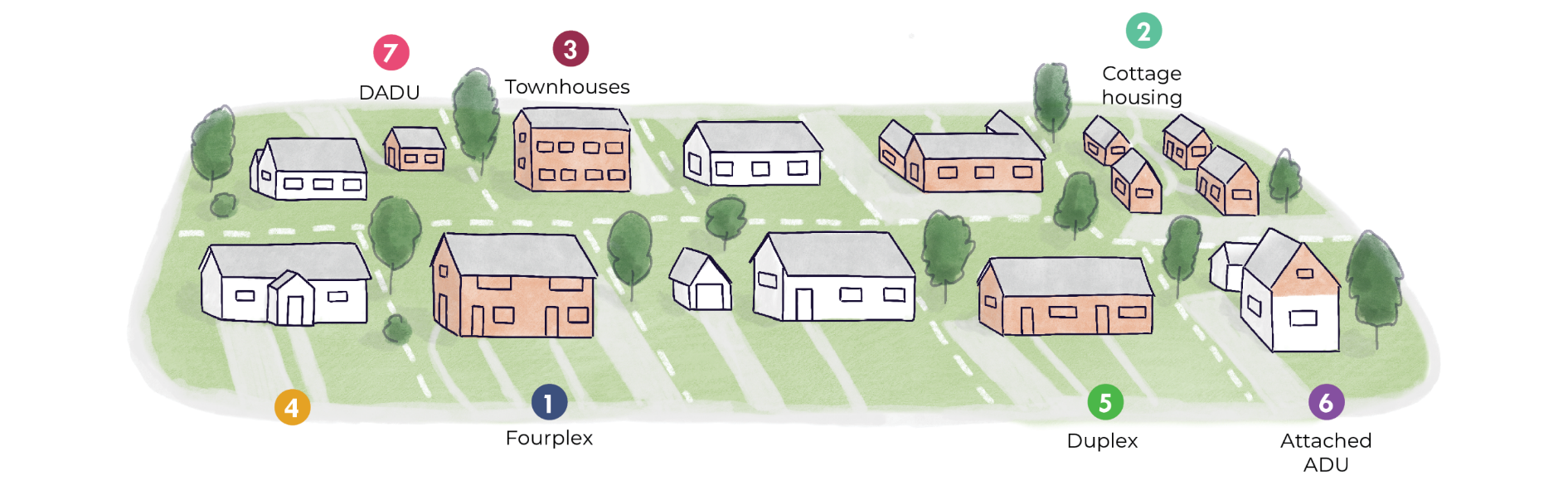 Single-family home
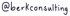 12
Housing needs change over the course of our lives.
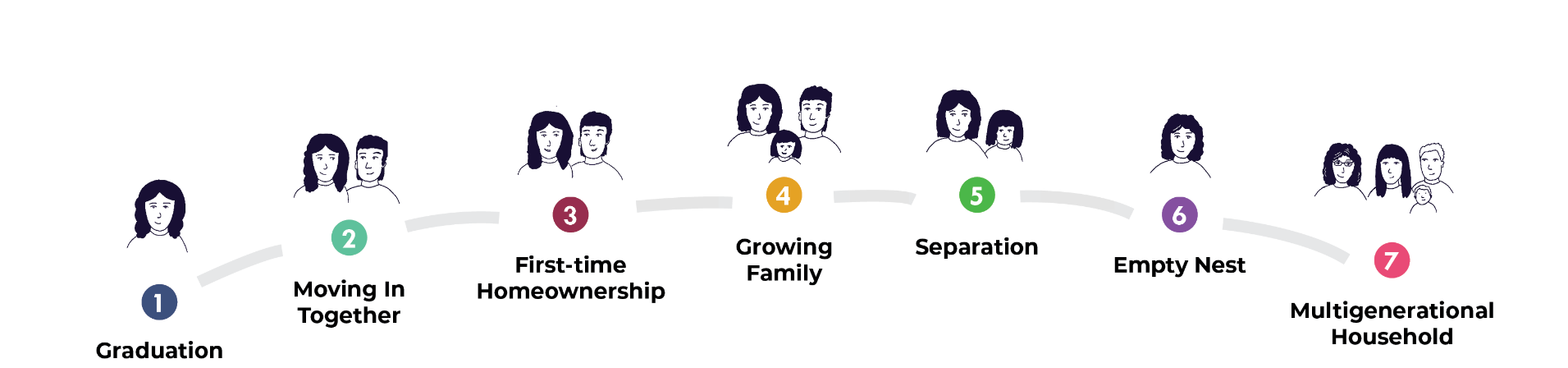 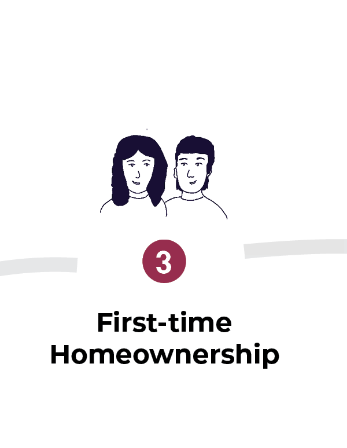 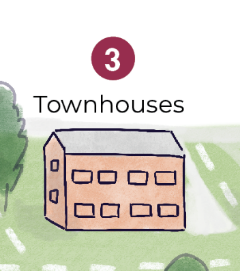 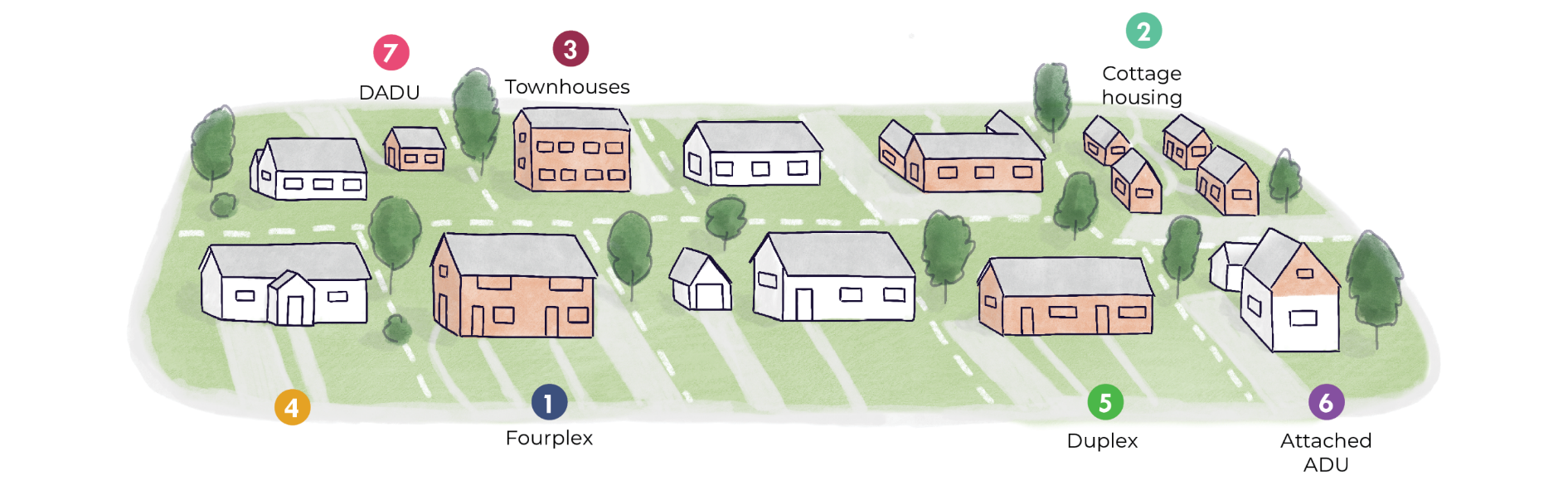 Single-family home
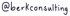 13
Housing needs change over the course of our lives.
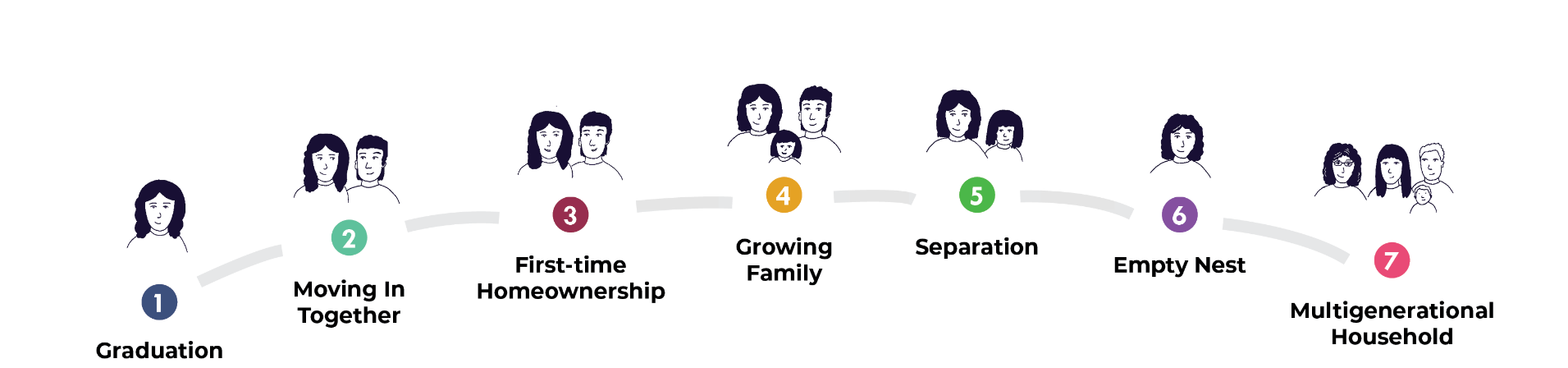 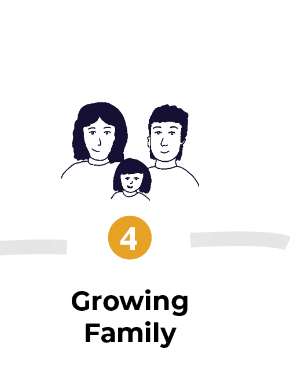 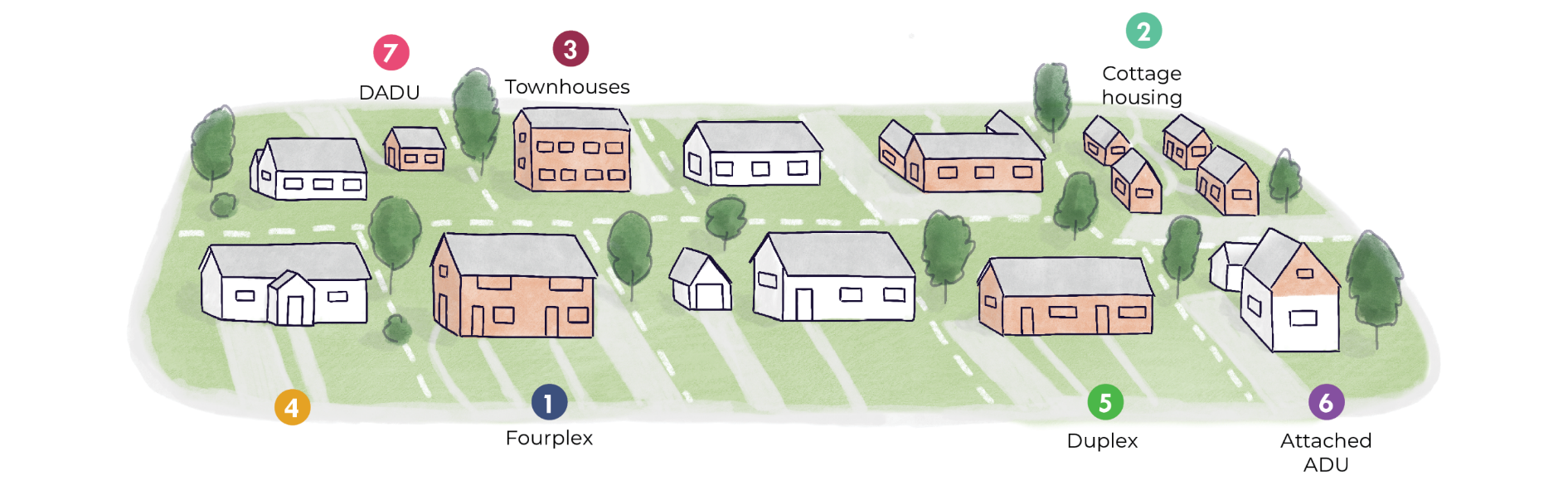 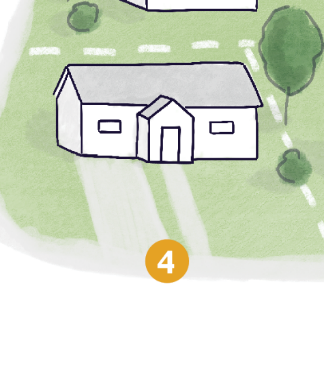 Single-family home
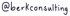 14
[Speaker Notes: #4 isn’t labeled]
Housing needs change over the course of our lives.
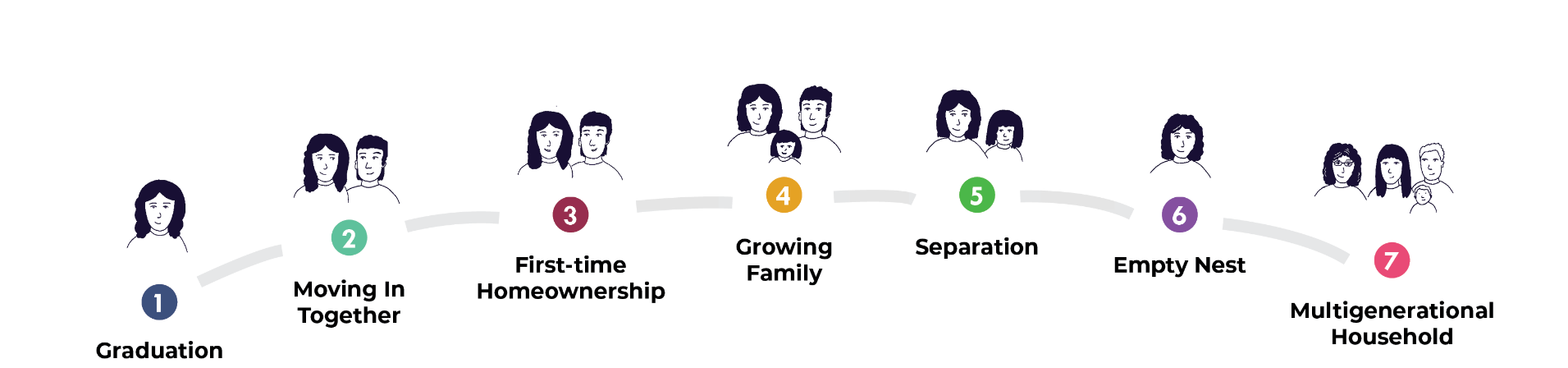 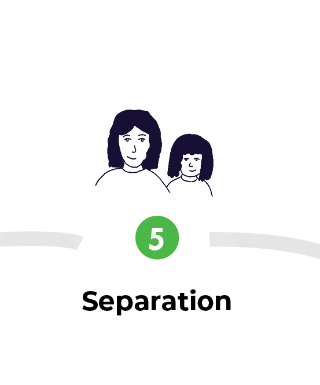 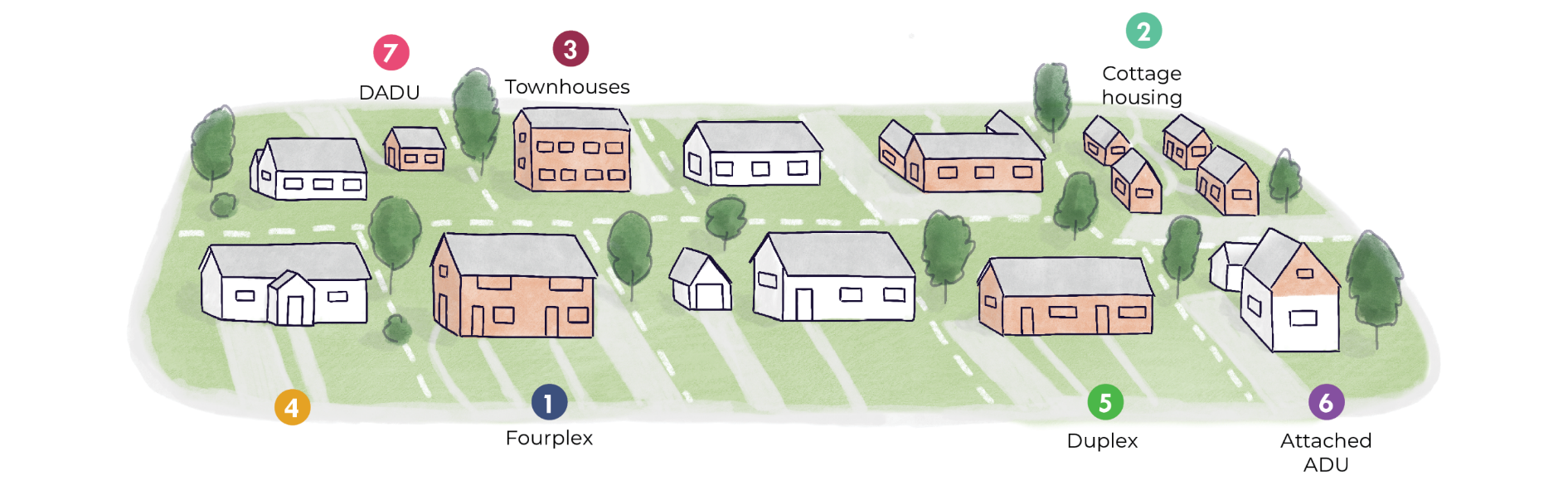 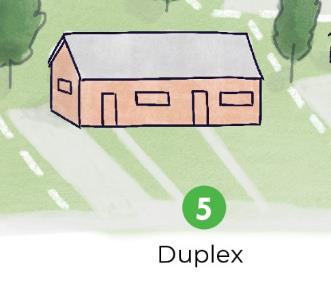 Single-family home
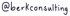 15
Housing needs change over the course of our lives.
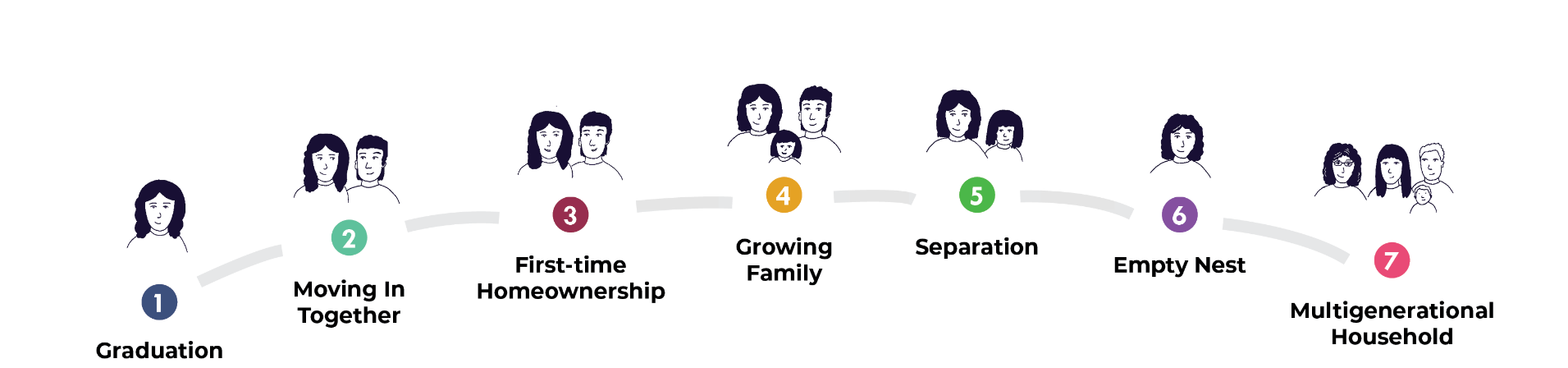 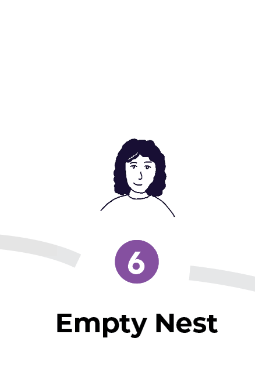 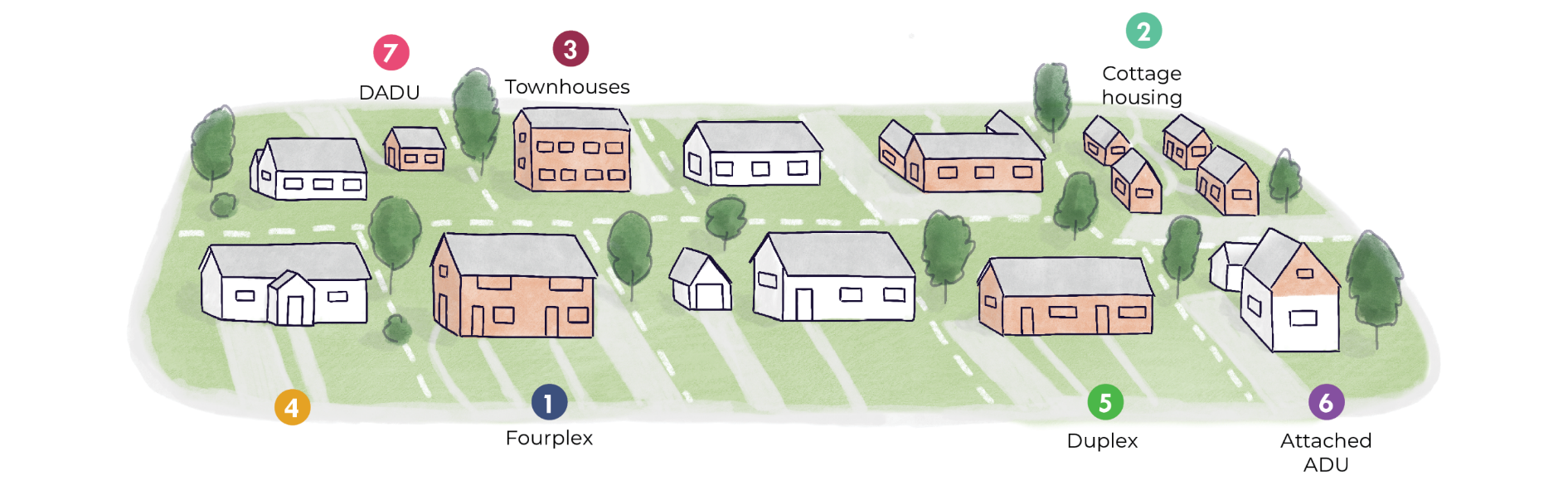 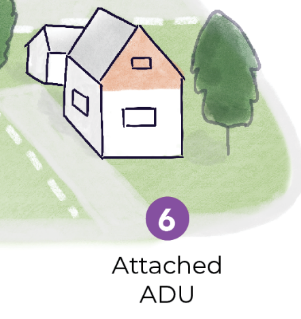 Single-family home
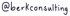 16
Housing needs change over the course of our lives.
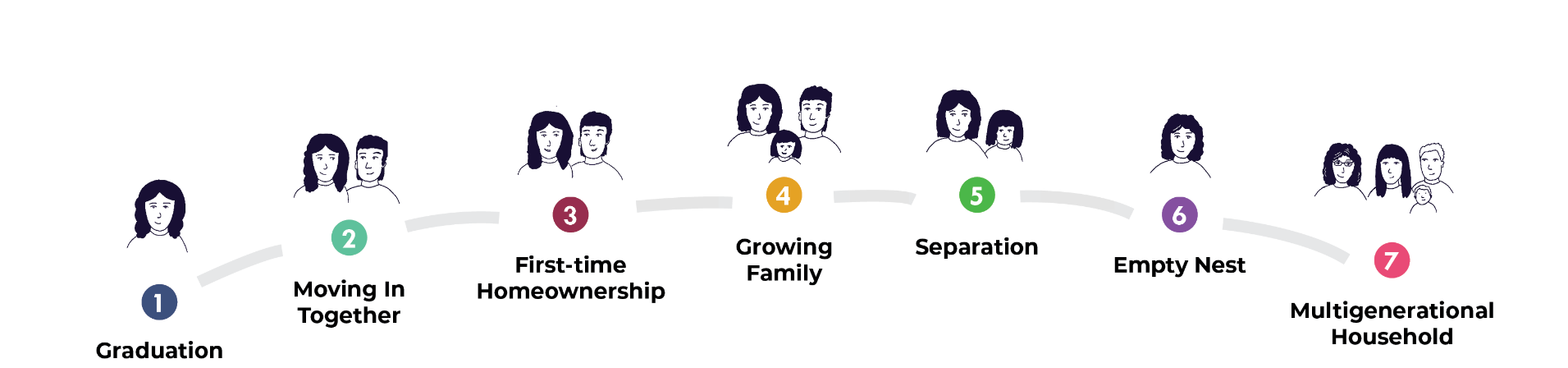 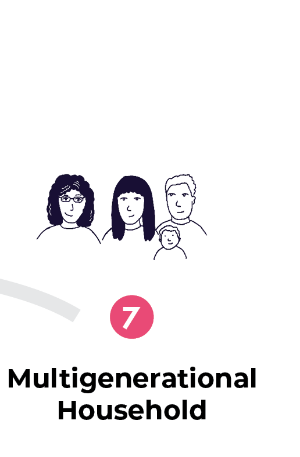 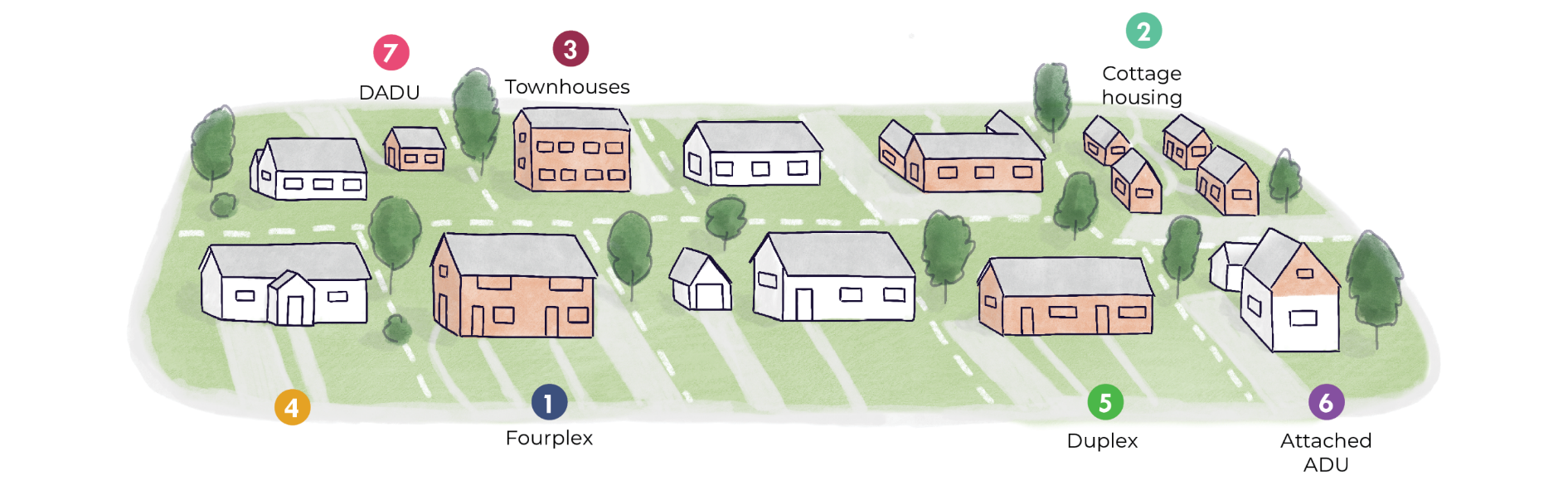 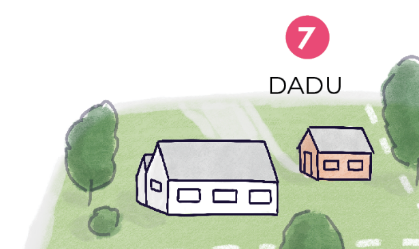 Single-family home
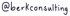 17
Housing needs change over the course of our lives.
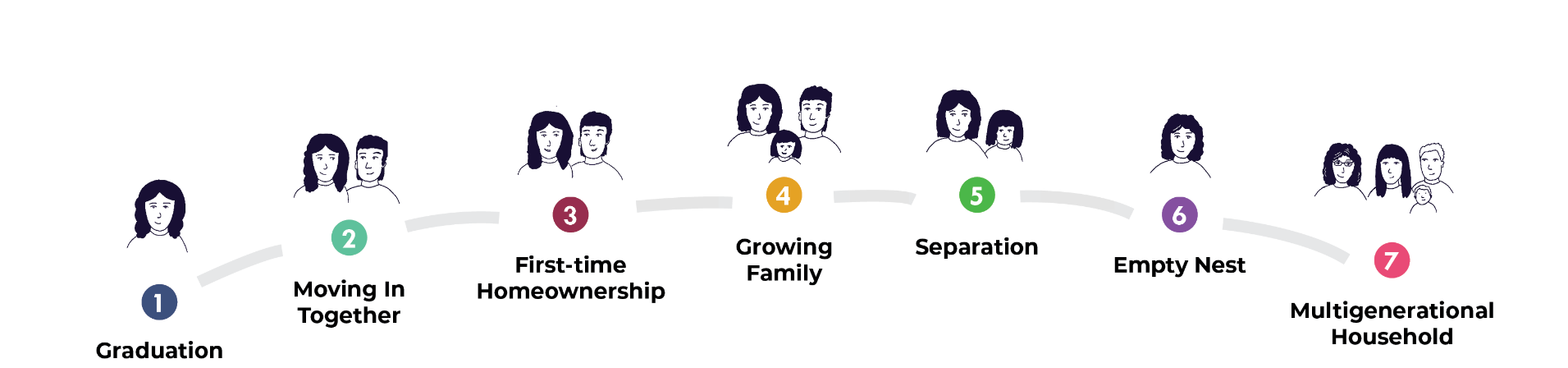 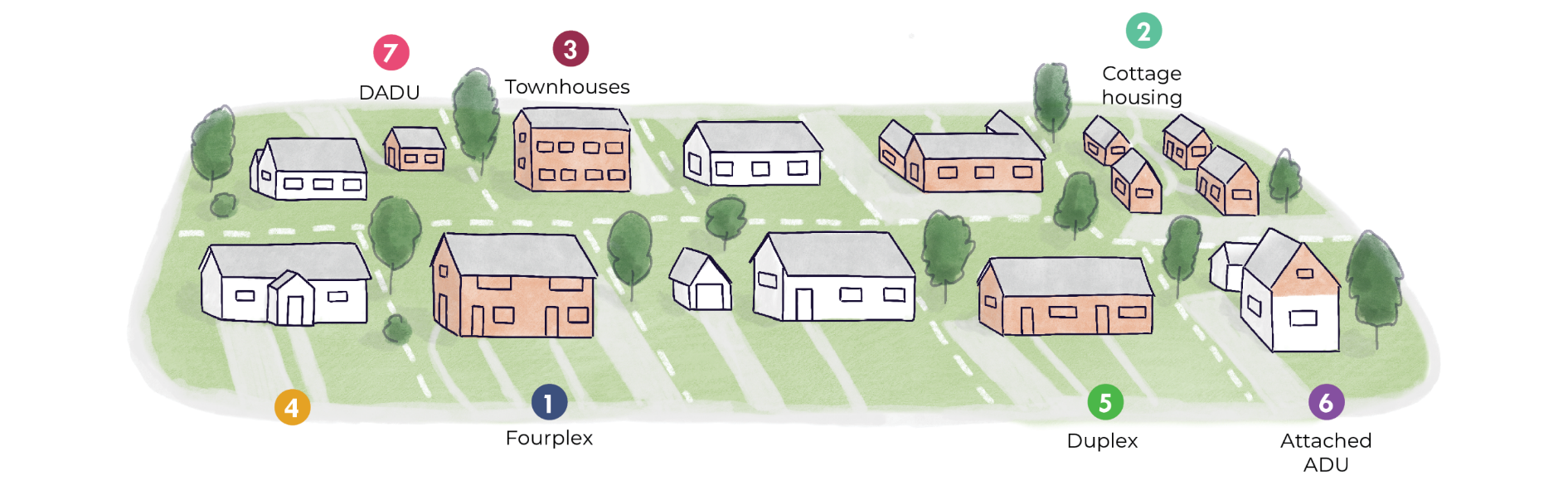 Single-family home
Single-family home
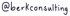 18
Allowing middle housing is an important strategy to increase housing options.
It is hard to predict the future, but we know what the market is currently producing.
Middle Housing enables a variety of household types to find suitable homes in the community. 
Middle Housing options can offer homeownership opportunities, particularly entry level homeownership.
19
All types of housing will be needed to make housing more affordable.
Local government does not build housing, it establishes rules on what can be built and where.
Current regulations prevent homebuilders from innovating in response to market demand.
Housing growth has not kept up with job growth: the solution is more housing.
Source: Zillow
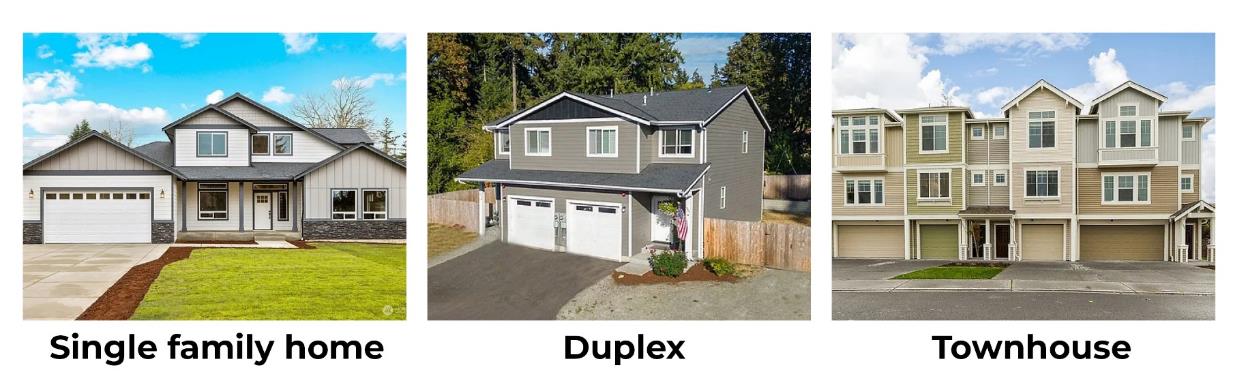 $398,000 ($372/s.f.)
1,068 s.f. 
2 bedrooms
3,367 s.f. lot

Built in 2020
$872,500 ($286/s.f.)
3,054 s.f.
3 bedrooms
13,503 s.f. lot

Built in 2022
$369,000 ($279/s.f.)
1,319 s.f. each
2 units with 3 bedrooms
12,632 s.f. lot

Built in 2020
20
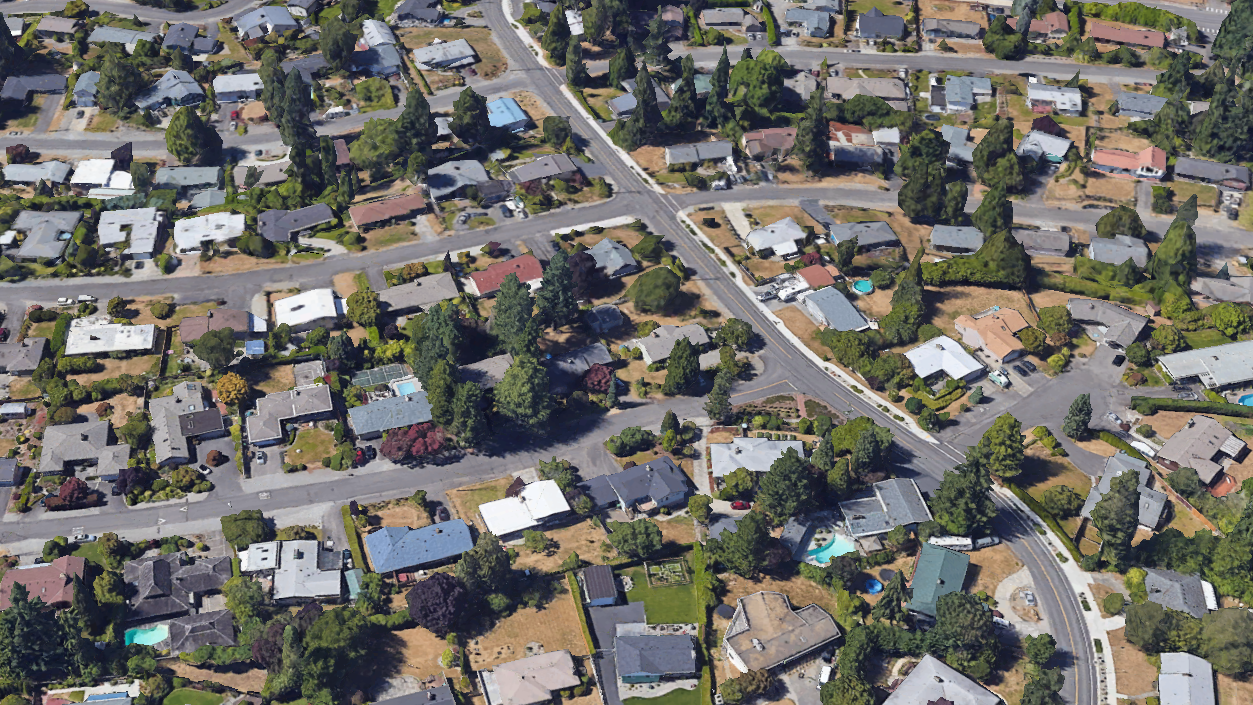 How will middle housing change my neighborhood?
21
Neighborhoods have changed and will continue to change.
Neighborhoods are meant to change as community needs change.
Development standards regulate development on topics like parking requirements, building height, setbacks, impervious surfaces, and architectural design. 
Where middle housing is allowed, it must still meet city development standards.
22
Current single-family neighborhood.
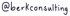 23
A building is replaced, another modified.
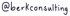 24
Continued change over time.
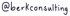 25
Increased variety over time.
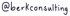 26
Allowing middle housing doesn’t necessarily change the scale of buildings that can be built.
Some middle housing types can be a similar building size as single-family houses
Cities can use development regulations to control for height, setbacks, design, etc.
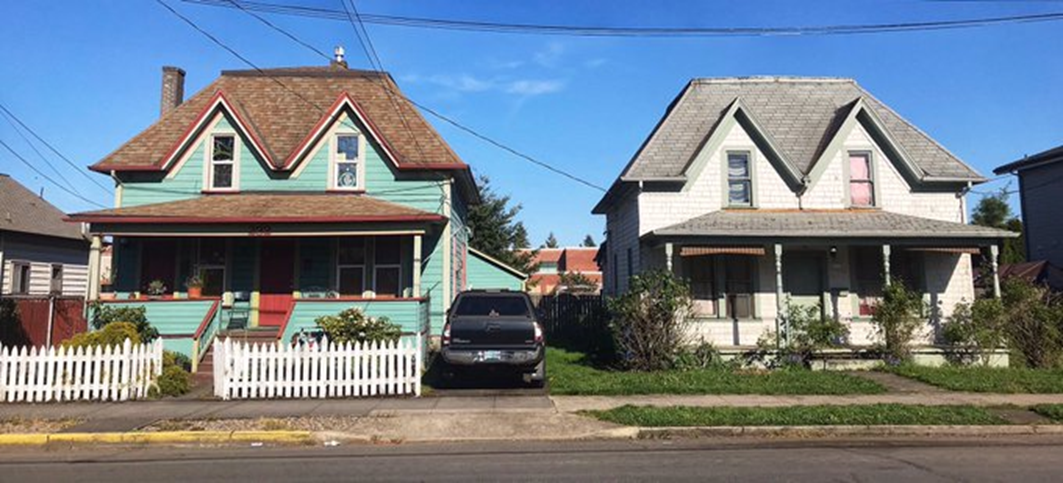 TWO HOMES
ONE HOME
Example from Portland, Oregon
27
Existing homes in your neighborhood are likely smaller than the maximum size allowed. Whether middle housing is allowed or not, bigger buildings will likely be developed.
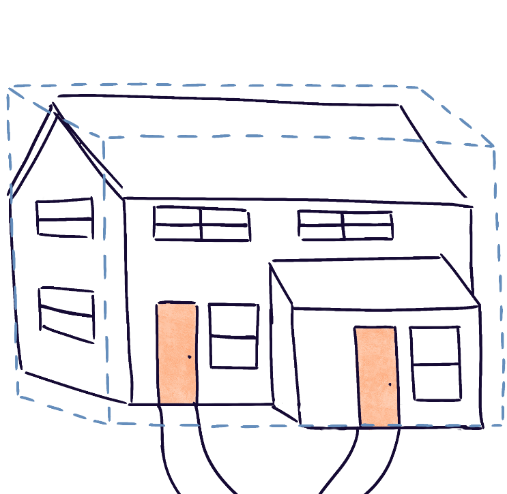 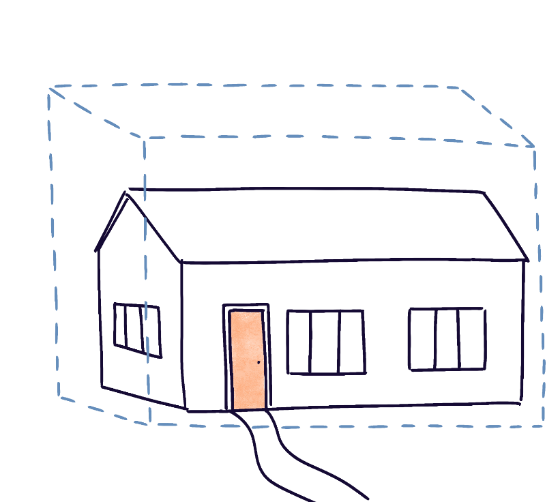 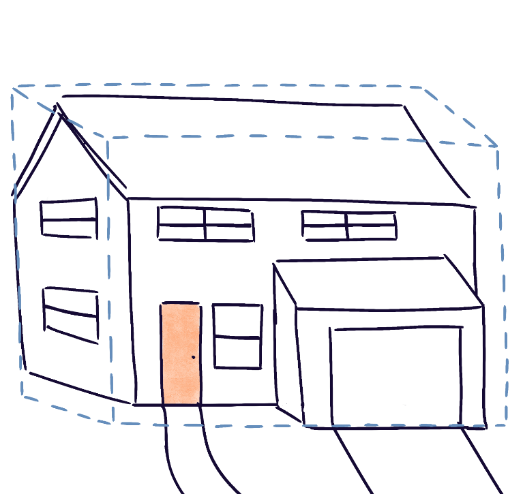 Allowing missing middle housing does not change size maximums but allows more than one unit in the same space.
Many existing houses, especially older homes, are smaller than the development code allows.
Single-family homes have become larger over time. When new houses are built, they are often built closer to the maximum size allowed.
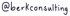 Currently allowed
Allowing middle housing will create more housing options
28
Communities that have allowed middle housing have seen incremental change
Cities that have legalized middle housing types have increased the variety of new housing, though only modest upticks in number of middle housing units. 
Most of the new housing is still single-family or apartment units.
29
Allowing middle housing will not necessarily increase property values.
Property values are based on your land, structure(s), and market conditions.
Allowing missing middle housing is associated with potential land value increases on lots that are suitable for redevelopment. 
Reinvestment into existing neighborhoods can improve the infrastructure for everyone, including sidewalks, transportation improvements, neighborhood-based services. 
New investment into development and amenities will increase property values. 
Washington State and Pierce County offer property tax relief programs to senior citizens, disabled persons, households with limited income, widows, and widowers of veterans. 
Households at risk of losing their home due to property tax increases may be eligible for property tax exemptions or relief.
30
Allowing middle housing will not necessarily increase property values.
Property values are based on your land, structure(s), and market conditions.
Allowing missing middle housing can increase land value for lots that are suitable for redevelopment. 
Households at risk of losing their home due to property tax increases may be eligible for property tax exemptions or relief. 
Washington State and Pierce County offer property tax relief programs to senior citizens, disabled persons, households with limited income, widows, and widowers of veterans. 
Reinvestment into existing neighborhoods can improve the infrastructure for everyone, including sidewalks, transportation improvements, neighborhood-based services.
31
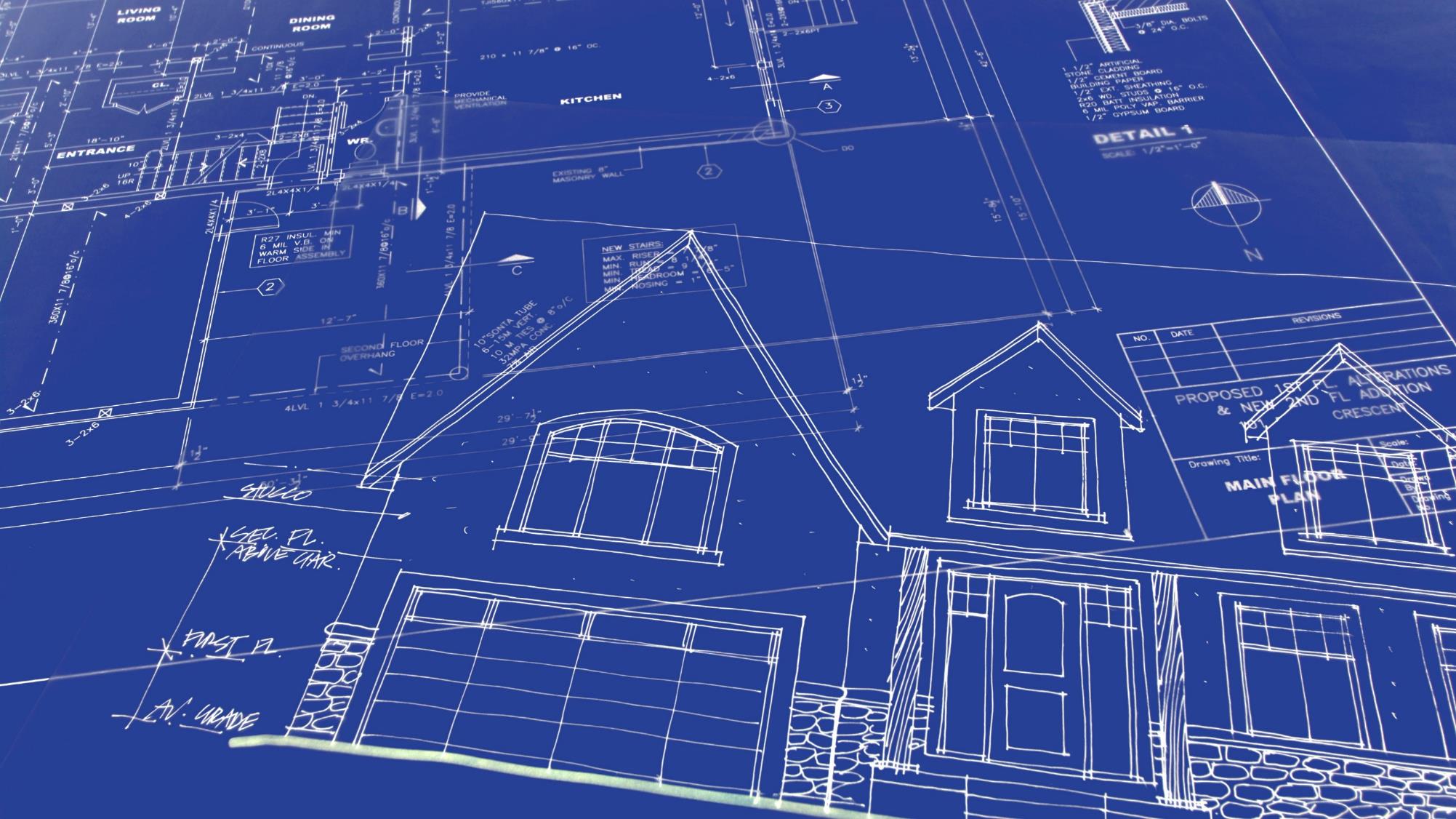 What is [City Name] doing to address housing needs?
32
SSHA³P Middle Housing Study
[City] is collaborating with other cities and the South Sound Housing Affordability Partners (SSHA³P) to address housing needs in Pierce County.
Several cities received a grant to study areas most suitable for middle housing.
The City will use this information to inform potential updates to development regulations and zoning.
Middle housing must still meet city development standards such as parking minimums, impervious surface limits, height limits, and setbacks requirements.
Placeholder for map of the city
33
What happens next?
The city is updating its comprehensive plan for 2024.
The comprehensive plan sets the vision and policies for the city over the next 20 years.
New state law (passed in 2021) requires cities to allow greater housing diversity in existing neighborhoods.
Place holder for City’s Timeline
34